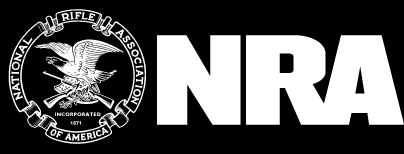 Are You Ready To Do Your Part to Help Protect Your Gun Rights? 
JOIN NRA!
Join NRA Today and Receive…
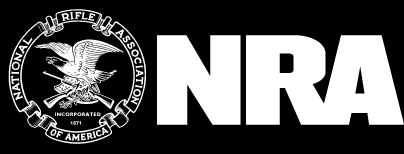 24/7 defense of your firearm freedom.
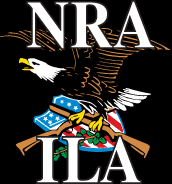 Join NRA Today and Receive…
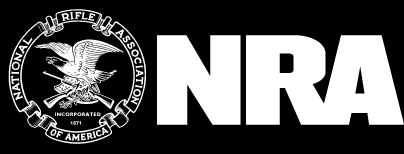 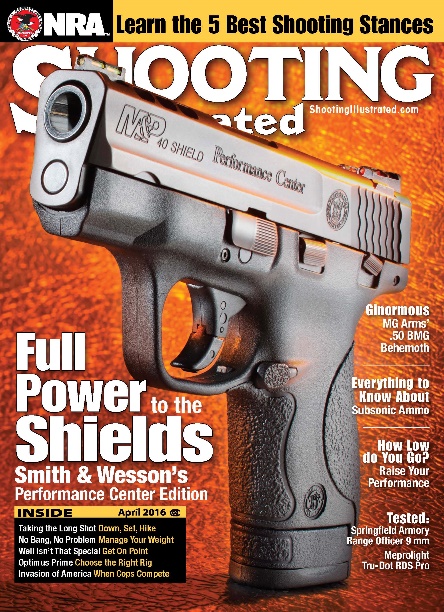 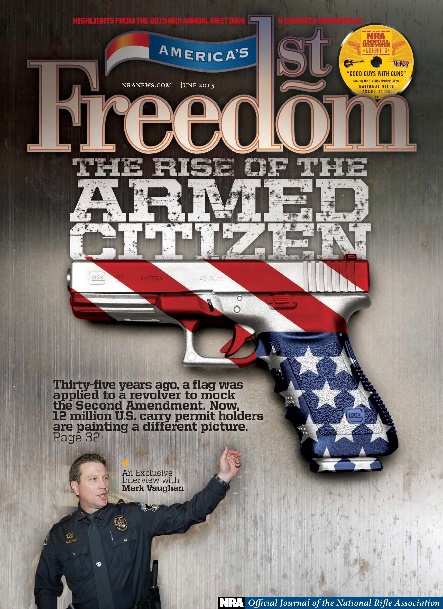 Award Winning NRA Magazine
American Rifleman
American Hunter
America’s 1st Freedom
Shooting Illustrated
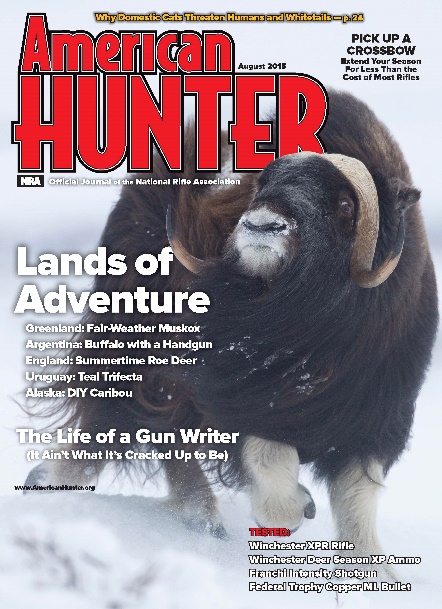 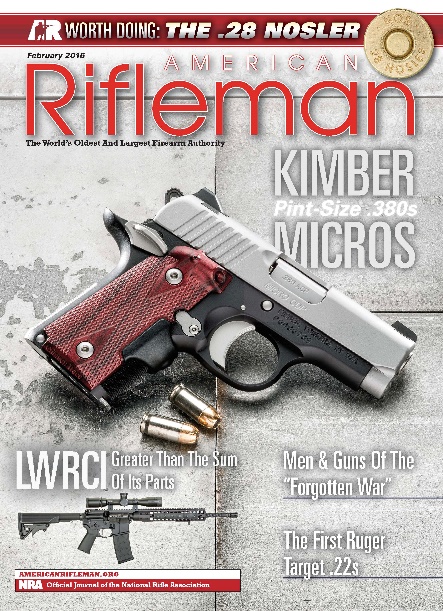 Join NRA Today and Receive…
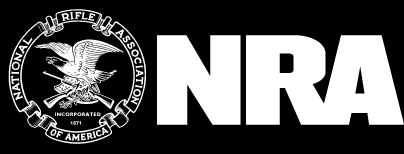 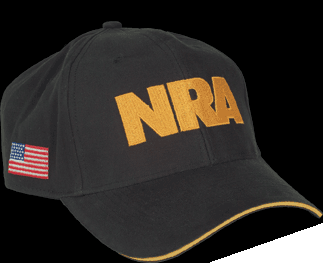 NRA Hat*
Membership card
Window decal

*New Members Only
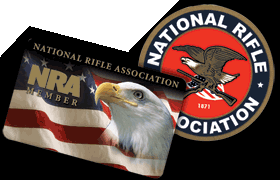 Join NRA Today and Receive…
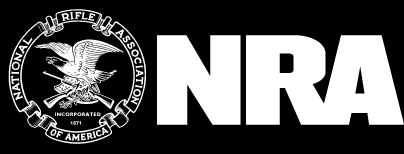 $2,500 in ArmsCare® firearms insurance.
$5,000 Life & Accidental insurance ($10,000 for Life Members)
Join NRA Today and Receive…
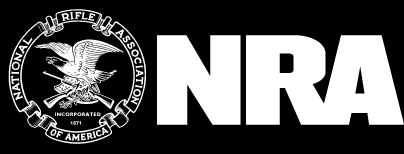 Invitations to “Friends of NRA” dinners and auctions.
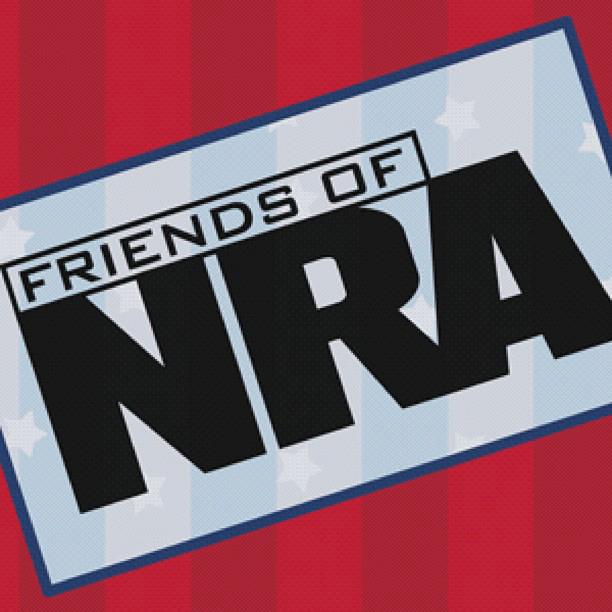 Special savings at SavingUSA.com
Join NRA Today and Receive…
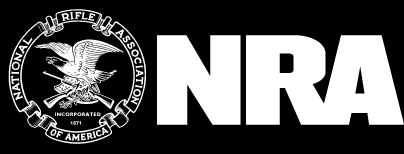 Legislative Updates
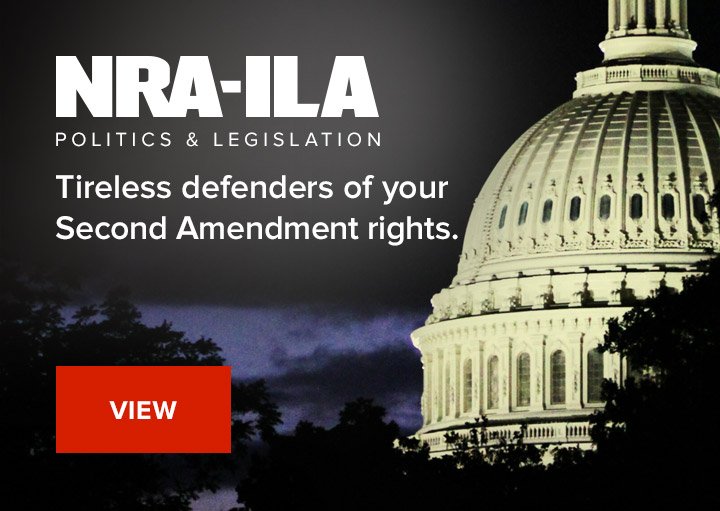 Join NRA Today and Receive…
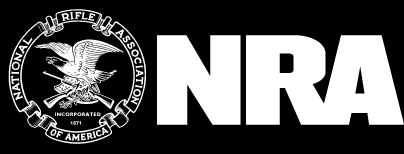 Discounts at over 6,000 hotels and motels nationwide.
Visit benefits.nra.org for more details
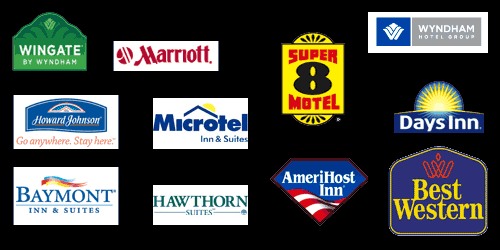 Join NRA Today and Receive…
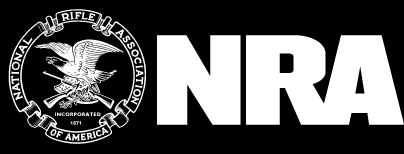 $10.00 off a 1-Year membership when you join today, up to $40 off your membership!
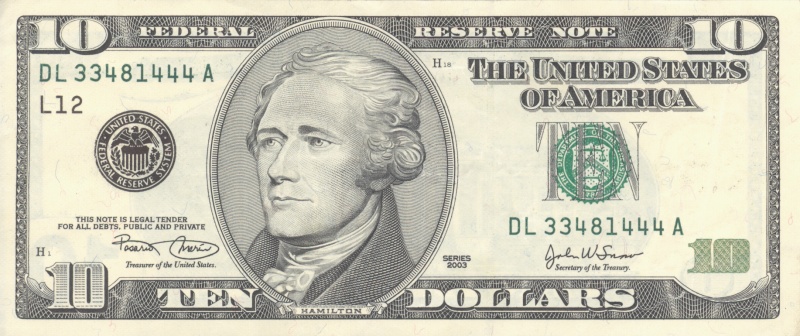 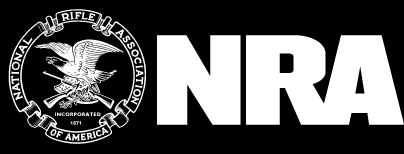 Sign up through your instructor today!